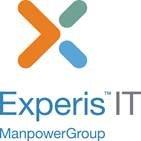 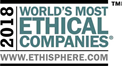 Hiring Events
We are Interviewing for Multiple Service Desk and Data Entry Positions in Rancho Cordova
Looking for candidates who possess at least 6 months to 1 year experience in Customer Support or Data Entry Roles
Hiring Event Every Wednesday during the Month of April 
From 12 Noon until 6PM
at 3101 Zinfandel Drive Suite 240
Please be prepared with your current resume and allow time for possible interviews that day
CONTACT:  Todd Griffith – 916-638-6272 / Todd.Griffith@Experis.com
Please email your resume in Word Format prior to attending the Event